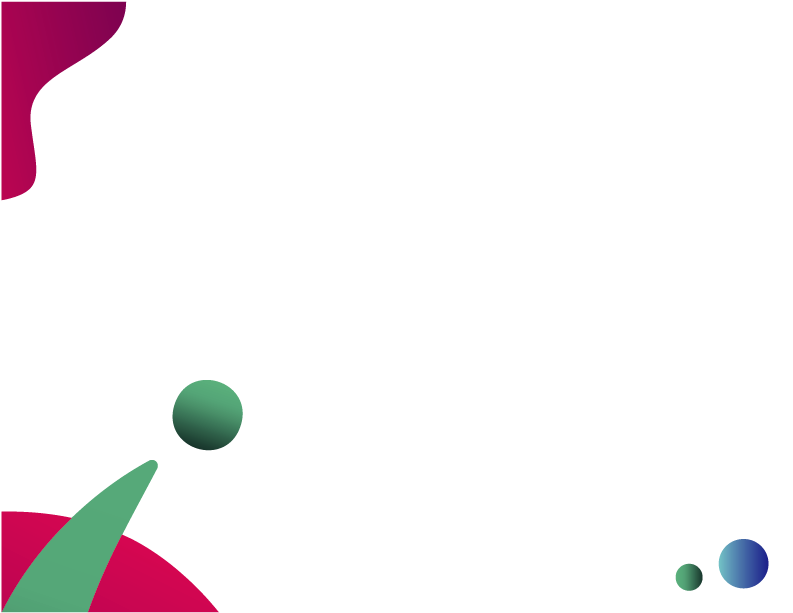 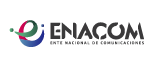 FOMECALínea CONTENIDOS TRABAJO - LÍNEA T/2023
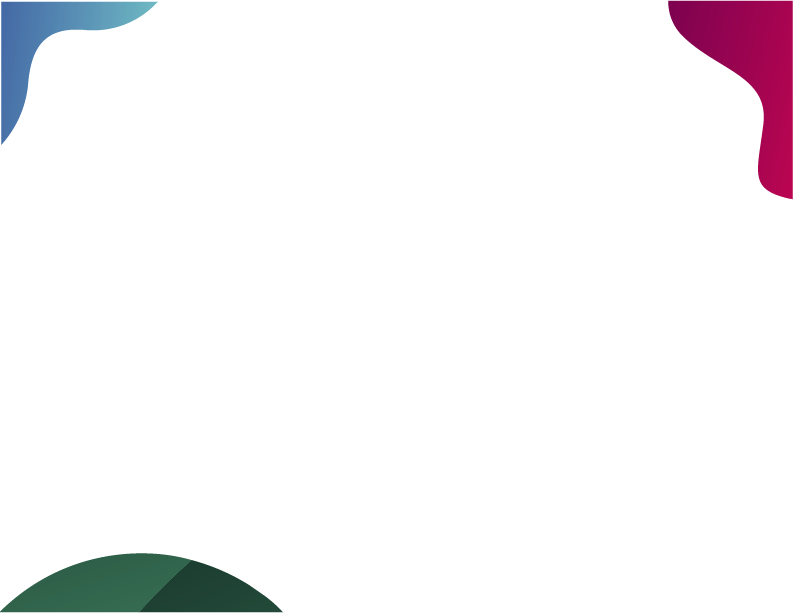 LÍNEA T 2023| OBJETO DE LA LÍNEA
Apoyar y fomentar:

tiene por objeto fomentar la producción de contenidos audiovisuales y radiofónicos que, en un marco de federalización y desde su enfoque temático
específico, contribuyan a la promoción de la diversidad, la pluralidad de voces, el ejercicio de derechos laborales, la igualdad entre géneros, la construcción de ciudadanía, los cambios en el mercado de trabajo a partir
del desarrollo tecnológico, los derechos humanos y la inclusión social.
Con tres temáticas a elección:

GENEROS Y TRABAJOS
TRABAJO, PRODUCTIVIDAD Y CONVENCIONES INTERNACIONALES
CAMBIOS LABORALES Y NUEVAS TECNOLOGÍAS
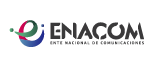 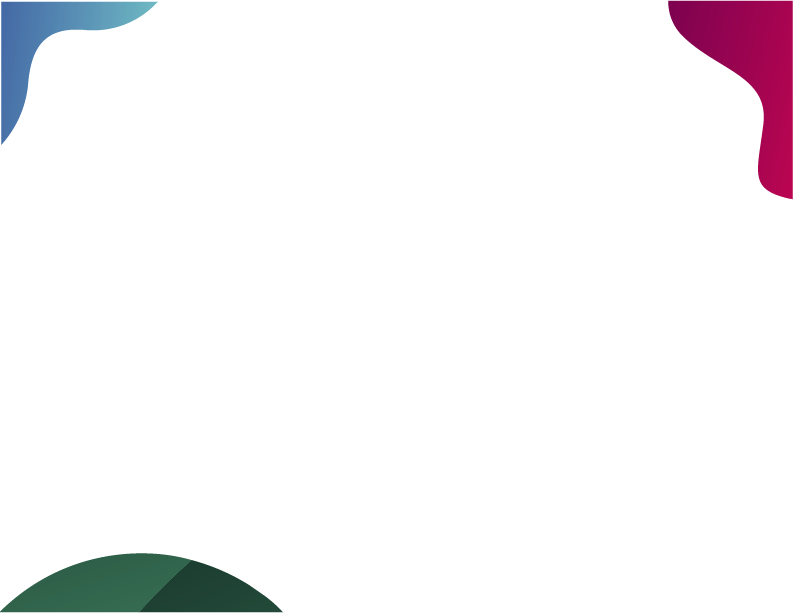 LÍNEA T 2023| 1. TITULOS
RADIO
Licencia simple o Licencia por Art. 49
Reconocimiento COMFER 753/06
Autorización Art. 151 LSCA (solo pueblos originarios)
Empadronamiento Resolución AFSCA 1102/2015

O bien

TELEVISIÓN
Licencia de televisión abierta digital (simple/operador)
Autorización precaria Resolución  AFSCA 3/09
Autorización Art. 151 LSCA (solo pueblos originarios)

O bien

PRODUCTORA DE CONTENIDOS
Deberá tener la inscripción de la organización como productora de contenidos, vigente a la fecha de cierre del concurso. Y el estatuto de la organización deberá contener algún objetivo referido a la comunicación, propagación, difusión o producción de contenidos. Para inscribirse deberá comunicarse con registros@enacom.gob.ar o bien al 011-4348-8780
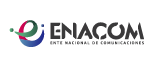 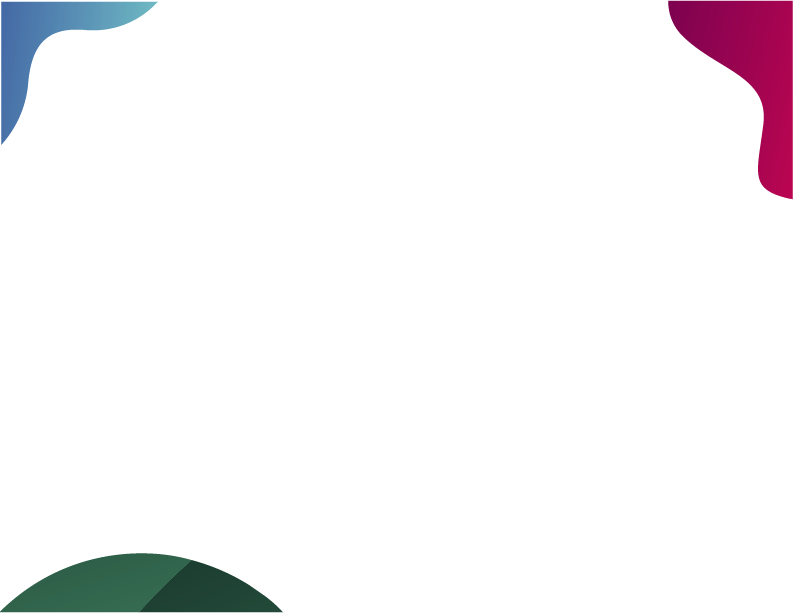 LÍNEA T 2023| 2. REGISTRO FOMECA
REGISTRO FOMECA

Vigente – Otorgado y vigente al cierre de la presentación del concurso.

En trámite – Iniciado PREVIO a la presentación al concurso y que se encuentre en trámite.

En modificación – informar PREVIO a la presentación al concurso la modificación de Productora a Emisora de Radio (u otros datos como acta de autoridades, cuenta bancaria, etc), mediante el trámite de modificación de REGISTRO FOMECA.
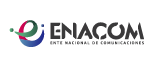 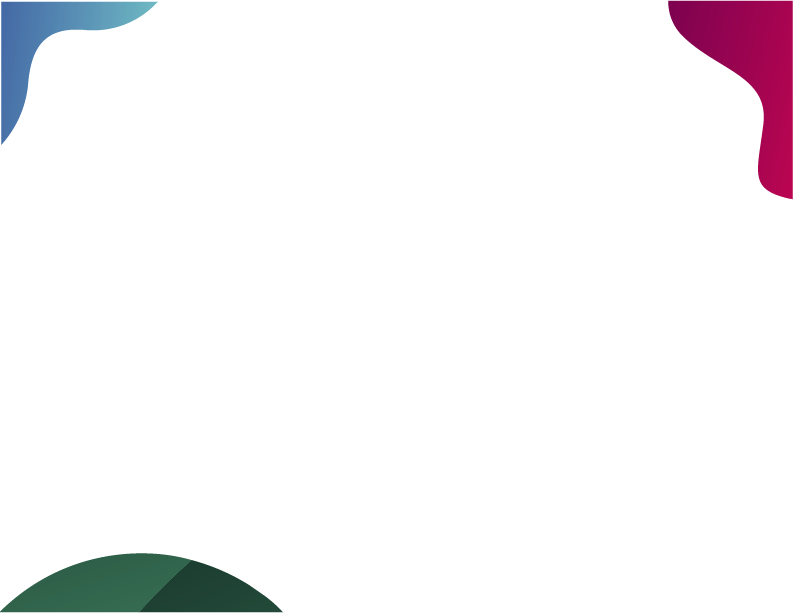 LÍNEA T 2023 | 3. PROYECTO - FORMATOS
Los proyectos podrán presentarse acorde a alguno de los siguientes DOS (2) Formatos:

• MICROPROGRAMA RADIOFÓNICO
• MICROPROGRAMA AUDIOVISUAL.

Se considera MICROPROGRAMA a una producción seriada conformada por capítulos de corta duración que tiene una unidad temática y narrativa entre sus diferentes episodios, y se caracteriza por enfocar un tema específico. La convocatoria admitirá la presentación de proyectos tanto documentales como de ficción, sin límite de género (drama, periodístico, educativo, histórico, social, etcétera).

Los concursantes deberán presentarse al formato que corresponda, según el servicio de comunicación audiovisual que presten.
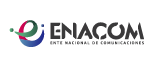 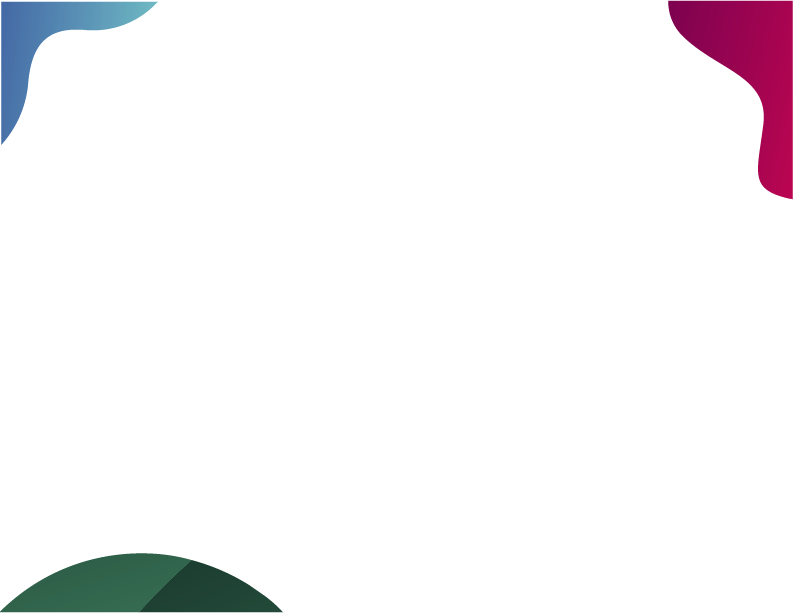 LÍNEA T 2023 | 3. PROYECTO - DURACIÓN
El formato MICROPROGRAMA RADIOFÓNICO deberá alcanzar un mínimo de SIETE (7) capítulos, cuya duración mínima sea de TRES (3) minutos.

• El formato MICROPROGRAMA AUDIOVISUAL deberá alcanzar un mínimo de CINCO (5) capítulos, cuya duración mínima sea de TRES (3) minutos. Todos los capítulos deberán incluir subtitulado obligatorio.
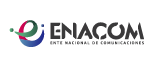 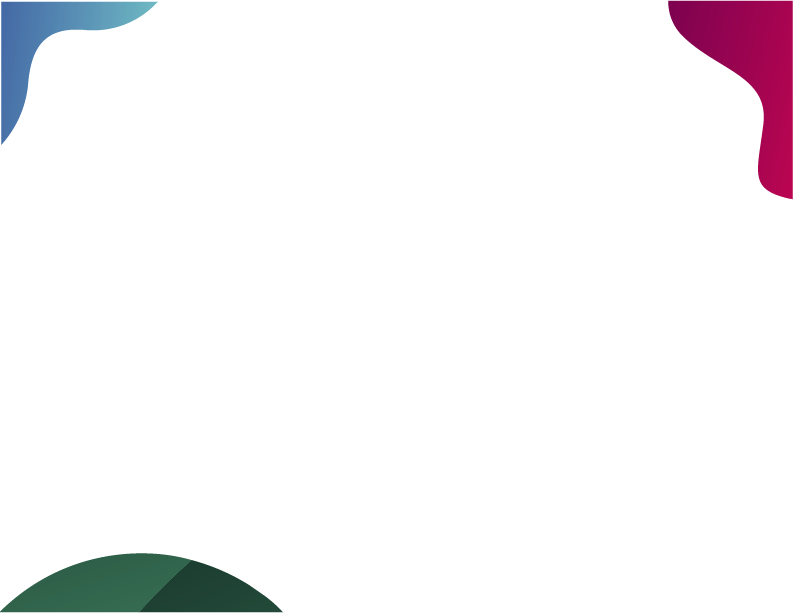 LÍNEA T 2023 - 3. PROYECTO - MONTOS
MICROPROGRAMA RADIOFÓNICO: HASTA 1 MILLÓN DE PESOS ($ 1.000.000.-)

2. MICROPROGRAMA AUDIOVISUAL: HASTA 4 MILLONES DE PESOS ($ 4.000.000.-)
Distribución del subsidio

Deberá destinarse a Gastos Corrientes.
Podrá destinarse el 10% a Gastos de Capital
No deberán presentarse Gastos de Contraparte
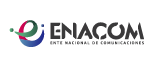 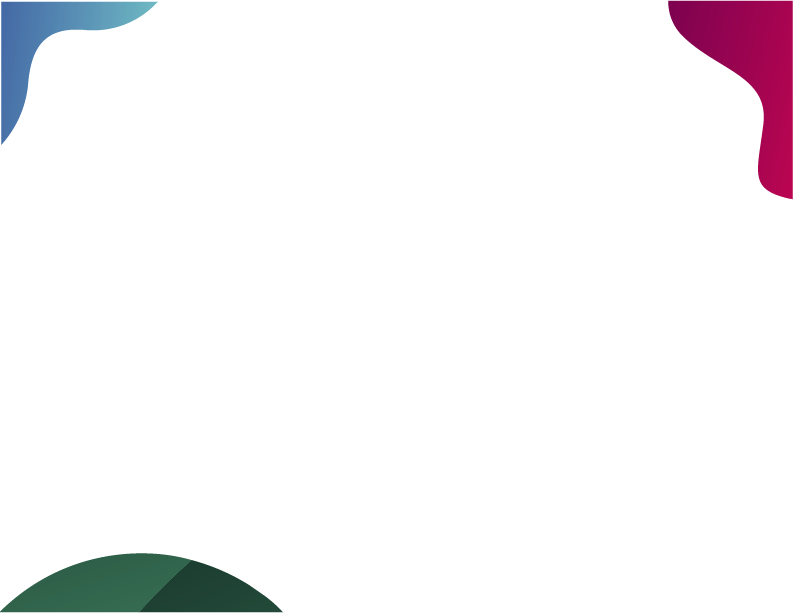 LÍNEA T 2023 – 3. PROYECTO - TOPES HONORARIOS
Microprograma de Radio
Responsable General del Proyecto: hasta un TREINTA (30%) del monto total de subsidio (hasta $ 300.000 por 4 meses);

Recursos Humanos restantes que hacen a la ejecución del presente proyecto: hasta un VEINTE (20%) del monto total de subsidio por cada rol a desempeñar (hasta $ 200.000 POR ROL, por 4 meses)

Microprograma audiovisual
Responsable General del Proyecto: hasta un VEINTE (20%) del monto total de subsidio (hasta $ 800.000 por 4 meses);

Recursos Humanos restantes que hacen a la ejecución del presente proyecto: hasta un TRECE (15%) del monto total de subsidio por cada rol a desempeñar (hasta $ 600.000 POR ROL por 4 meses).
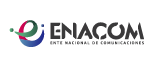 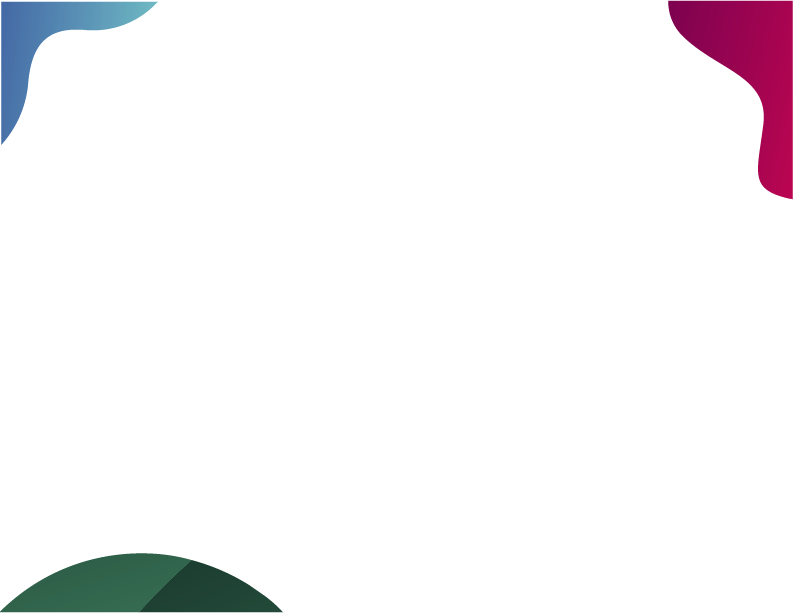 LÍNEA T 2023 | 3. PROYECTO - PRESENTACIÓN DE PROYECTOS
Contenido del Trámite en la Plataforma de 
Trámites a Distancia (TAD)

1.- Formulario de Inscripción Línea PRODUCCIONES T/2023: Corresponde a la descripción general del proyecto a ser presentado, en donde se plasmarán entre otros aspectos: Objetivos y Motivación del Proyecto; Descripción del Proyecto; Descripción del Plan de Realización; Guion o Rutina; Sinopsis; Referencias Estéticas y Técnicas; Datos de las personas que ocupan el rol de Responsable General y Principal Ejecutor/a/e; entre otros.

2.- Estimación Presupuestaria: En este formulario deberán ser discriminados los conceptos y los montos estimados para los gastos del subsidio, de conformidad a lo establecido en el Título VI del Reglamento General.

3.- Carta firmada de aceptación: Deberán suscribir una carta de aceptación de las tareas asignadas en el proyecto en cuestión las personas que ocupen el rol de Responsable General del Proyecto y al menos UNA (1) que ocupe el rol de Principal Ejecutor/a/e.

4.- CV Responsable General del proyecto y Principal Ejecutor/a/e: Refiere a los Currículum Vitae de la persona que ocupa el rol de Responsable General del Proyecto y de UNA (1) persona que ocupa el rol de Principal Ejecutor/a/e, cuyos servicios profesionales sean requeridos e imputados como gastos corrientes para la ejecución del proyecto.
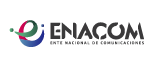 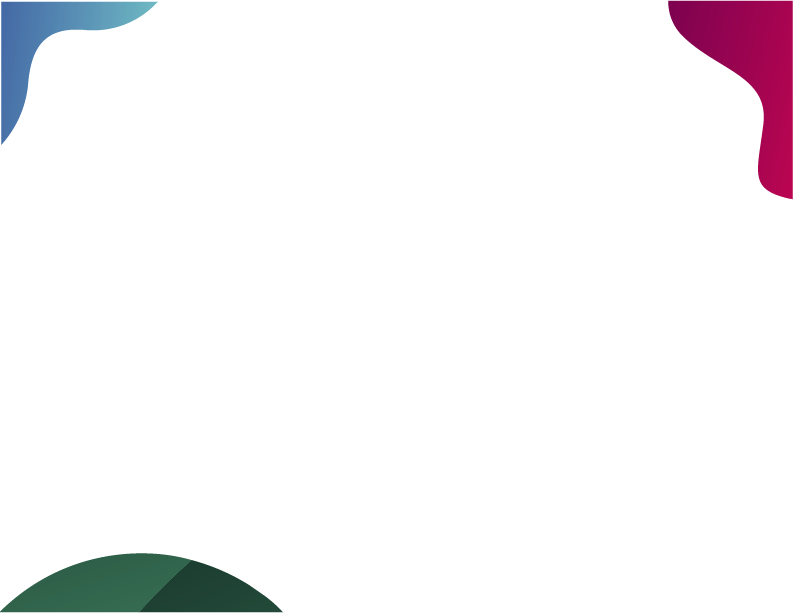 LÍNEA T 2023 | 3. PROYECTO - PRESENTACIÓN DE PROYECTOS
Contenido del Trámite en la Plataforma de 
Trámites a Distancia (TAD)

Además, la ORGANIZACIÓN podrá incorporar otros materiales:

Certificación de capacitaciones en perspectiva de género (OPCIONAL).
Un documento en formato PDF tamaño A4, donde podrán incluir textos, CVs resumidos de integrantes del equipo de trabajo y/o imágenes alusivas al programa a realizar; o hasta DOS (2) vínculos o links que permitan acceder a sitios virtuales donde puedan observarse registros de producciones y/o actividades desarrolladas por el concursante en la comunidad.
Las instrucciones y archivos se pueden consultar y descargar desde:  http://www.enacom.gob.ar/FOMECA/Concursos/ConcursosAbiertos
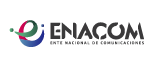 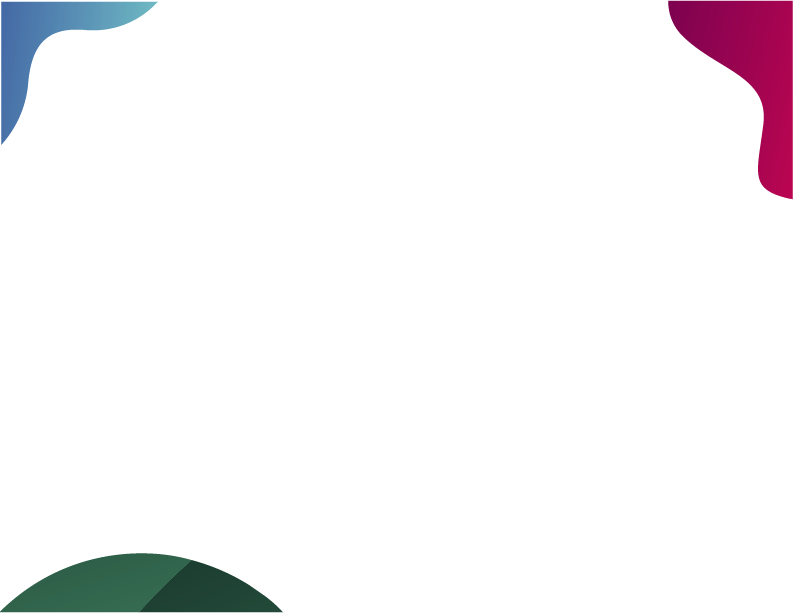 LÍNEA T 2023 | 3. PROYECTO - GASTOS PERMITIDOS
GASTOS PERMITIDOS | GASTOS DE CAPITAL

Adquisición de equipamiento para transmisiones y registro de imagen (videocámara, iluminación, trípode, cables, conectores, luces, paneles, filtros y gelatinas, etc.).
Equipamiento para grabación y registro de sonido (consola, micrófono, auriculares, cañas y accesorios, cables, conectores, placas especializadas, grabador, parlantes de monitoreo, etc.); 

Dispositivos TIC (PC de escritorio, notebooks, tablets, smartphone, discos rígidos, licencias de software, etc.).
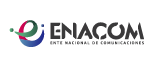 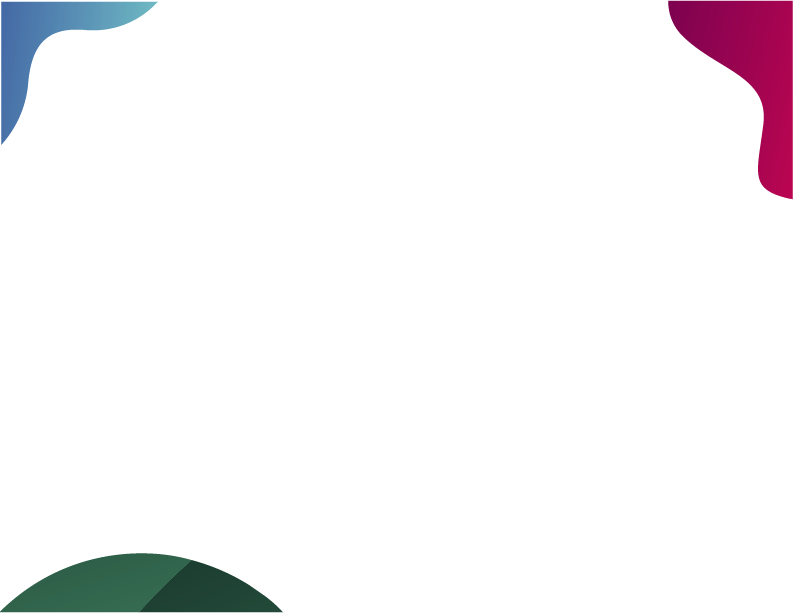 LÍNEA T 2023 | 3. PROYECTO - GASTOS PERMITIDOS
GASTOS PERMITIDOS | GASTOS CORRIENTES

Locaciones de servicios (RRHH)
Pasajes, gastos de movilidad, 
Gastos de Librería, 
Locación temporaria de estudio de grabación y edición, alquiler temporario de cámaras, luces, de equipamientos de sonido, 
Alojamiento vinculado al proyecto, 
Material virgen, escenografía, utilería, vestuario, maquillaje, 
Seguros relativos a la producción, pagos relacionados a propiedad intelectual, servicios digitales, publicidad en redes sociales, 
Servicios de consultoría, 
Gastos de comida y/o bebida sin alcohol.
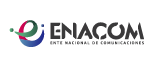 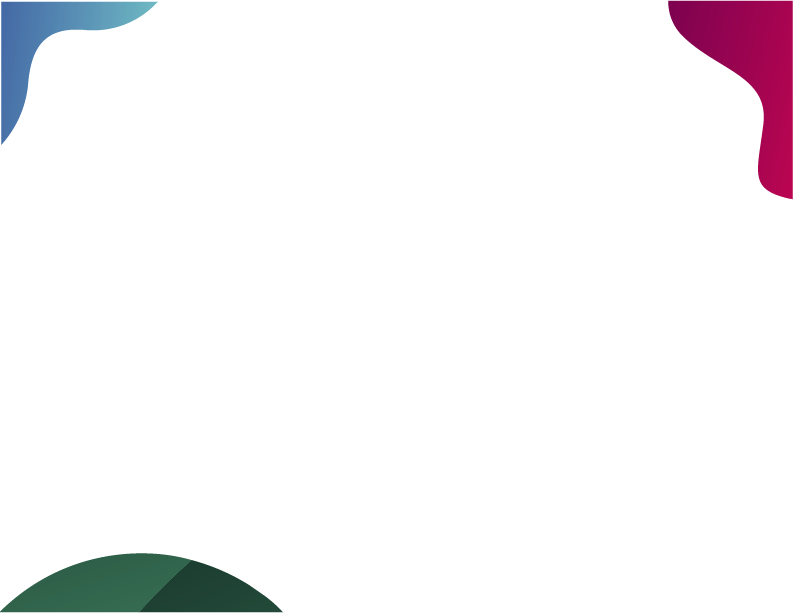 LÍNEA T 2023 | 3. PROYECTO - PRESENTACIÓN DE PROYECTOS
GASTOS EXCLUIDOS

Moratorias impositivas.
Pago de deudas.
Compra de inmuebles.
Adquisición de bienes que no tengan afectación específica al proyecto.
Impuestos y tasas, con excepción de las tasas específicas que resulte necesario que el presentante abone para el desarrollo del proyecto.

Compensación de facturas correspondientes a gastos que no correspondan al objetivo del Concurso.
Pagos de cuotas o planes de pago de créditos preexistentes.
Los comprobantes que refieran a compras o contrataciones anteriores a la firma del Convenio (firmado por parte de la entidad y del ENACOM).
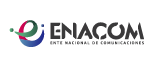 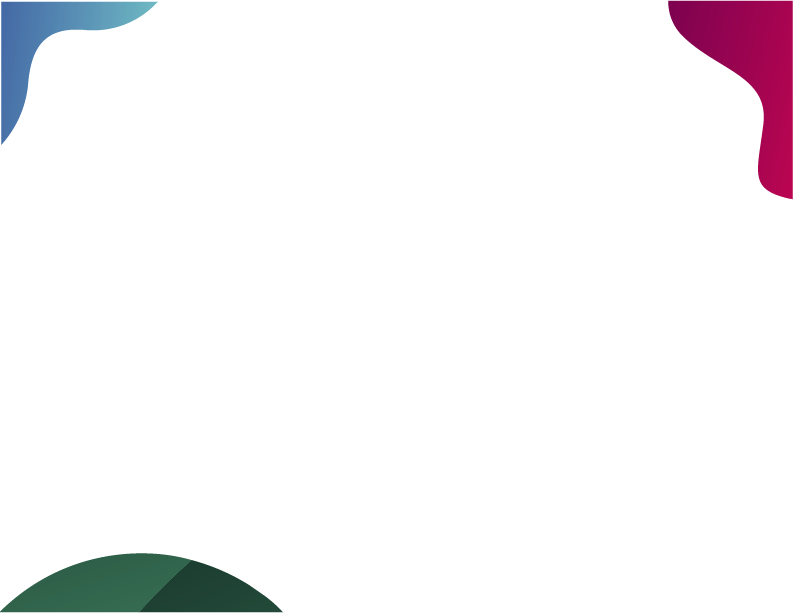 LÍNEA T 2023Análisis, admisibilidad, evaluación, orden de mérito y cupos.
El Comité de Evaluación valorará los proyectos conforme los siguientes criterios y puntajes respetando los máximos asignados para cada criterio: 

Consistencia General del proyecto (0-20)
Factibilidad y Viabilidad del proyecto (0-20)
Impacto Socio-Cultural (0-20)
Propuesta estética: Guiones/rutinas, investigación, temática, originalidad, tratamiento, enfoque, etc. (0-30)
Aspectos especialmente destacables (0-10). 
Se valorarán aspectos como la capacitación de
las y los integrantes de la entidad en perspectiva de género, en los productos presentados, entre otros.
Un proyecto se considera SELECCIONADO cuando alcance un puntaje mínimo de 50 puntos.

Se establecerá un orden de mérito delimitando un cupo mínimo de entre cuatro proyectos seleccionados por formato para cada región.

Para los restantes proyectos, se seguirá elaborando un Orden de Mérito hasta llegar a la totalidad del monto afectado para la Línea.
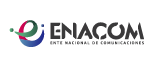 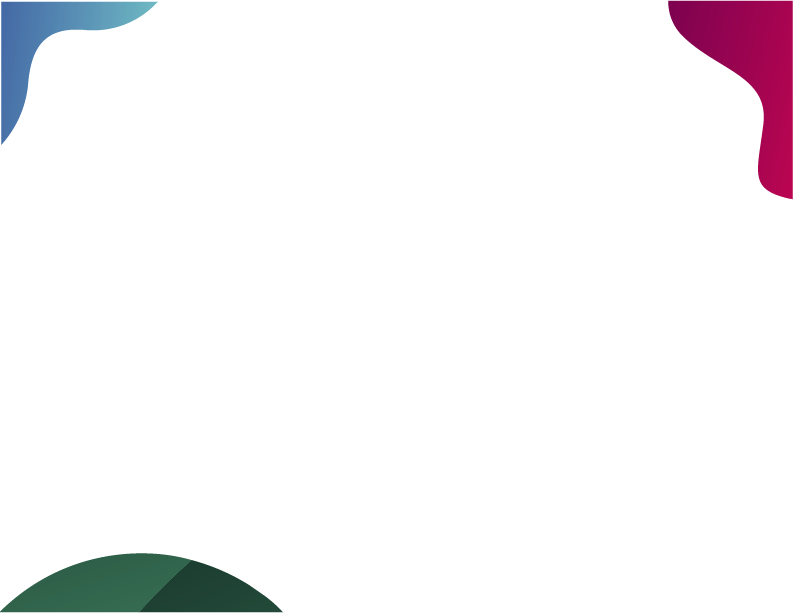 LÍNEA T 2023| CRONOGRAMA
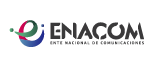 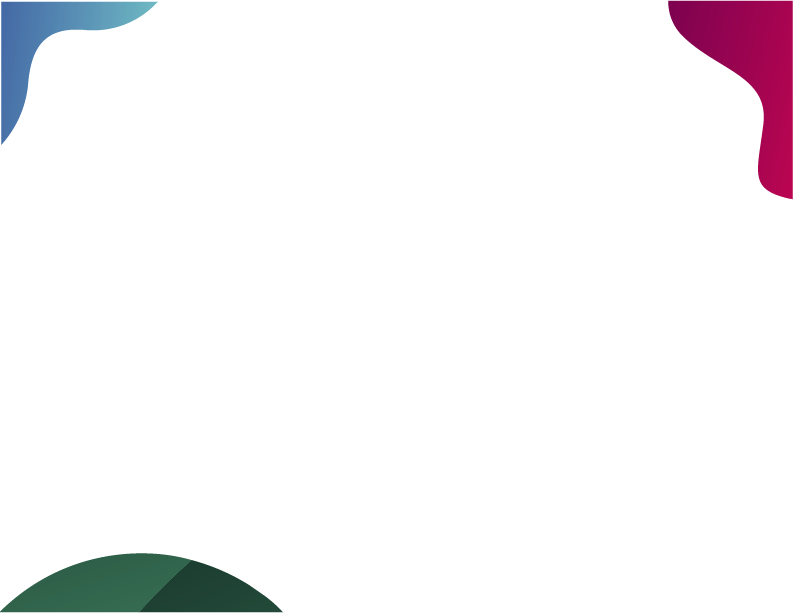 LÍNEA T 2023| ENTREGA DE MATERIALES E INFORMES
Formatos radiofónicos: Copia digital de la producción completa, en formato Audio estéreo con Codec
MPEG-2 Layer3, AAC, HE-AAC a una tasa de bits mínima de 256 kbps a 44100 KHz., Archivo en wrapper/contenedor *.mp3, *.mkv, *.wma; en soporte de pendrives o disco externo. En caso de que el formato de trabajo sea diferente y con características similares o superiores al expresado anteriormente, podrán presentarlo en dicho formato, previa verificación y autorización del ENACOM;
Formatos audiovisuales: Copia digital de la producción completa con compresión H.264, Resolución FULL HD (1920 X 1080), Perfil "Main Profile", Nivel (Level) 4 o 4.1, mínimo @20Mbps CBR (Muestreo de Croma 4:2:0); Audio estéreo con Codec AAC, HE-AAC a una tasa de bits mínima de 256 kbps a 44100 KHz. O PCM 16 bits mínimos a 44.1 KHz. Archivo en wrapper/contenedor *.mp4 o *.mkv; en soporte pendrives o disco externo. En caso de que el formato de trabajo sea diferente y con características similares o superiores al expresado arriba (como por ejemplo XDCAM EX o AVCHD), podrán presentarlo en dicho formato, previa verificación y autorización del ENACOM.

Se aceptarán copias digitales en servicios de almacenamiento virtual (nube). Las copias digitales en
servicios de almacenamiento en la nube a utilizar serán: Google Drive o Dropbox. En ningún caso suplantarán la presentación física de la copia digital solicitada.
Informe Final en el cual el concursante describirá los resultados alcanzados con la ejecución del proyecto y
el cumplimiento o no de los objetivos propuestos previos a su realización. Adicionalmente al Informe Final, deberá presentarse la Ficha técnica de la realización que será provista por el ENACOM.
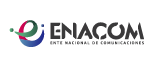 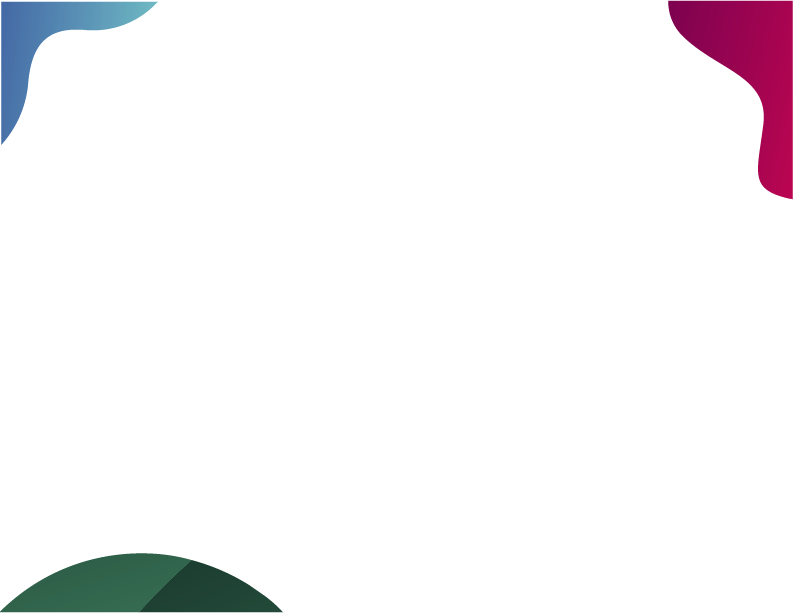 LÍNEA T 2023 - RENDICIÓN
Las organizaciones deberán presentar la rendición del subsidio a los  120 días corridos de percibido el primer desembolso, El primer desembolso será del NOVENTA Y CINCO POR CIENTO (95%) del monto de subsidio aprobado dentro de los DIEZ (10) días hábiles de la firma del Convenio (Es decir, si se aprobó un millón de pesos, el primer desembolso será de $ 950.000)La rendición corresponderá al CIEN POR CIENTO (100%) del monto total del proyecto aprobado, (Es decir, si se aprobó un millón de pesos, se deberá rendir un millón de pesos)La aprobación de la rendición permitirá el pago del restante 5% (Es decir, si se  aprobó y rindió un millón de pesos, la aprobación de la rendición acreditará los $ 50.000 restantes)Podrán otorgarse prórrogas cuando existan causas fundadas.
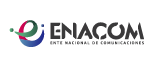 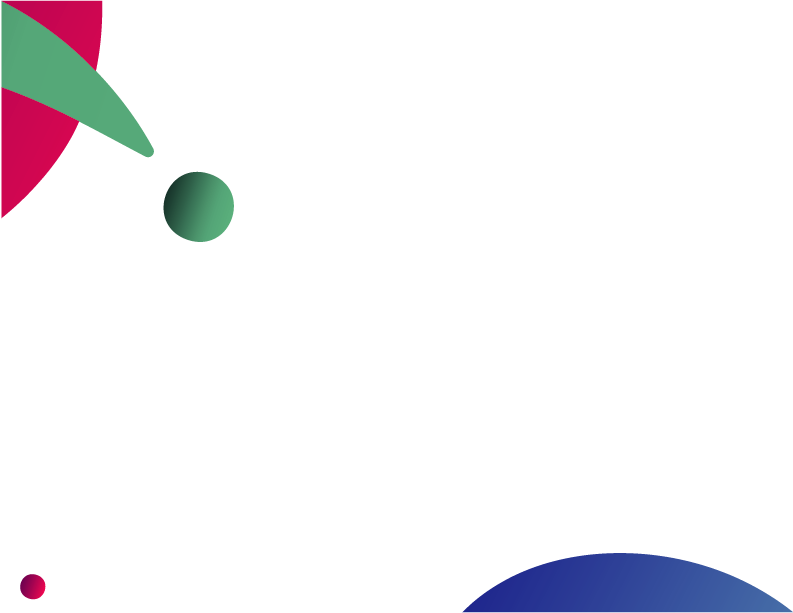 Muchas Gracias
SUBDIRECCIÓN DE MEDIOS COMUNITARIOS 
Y PLURALIDAD DE VOCES
fomeca@enacom.gob.ar

011- 4347-9444  /4347-9447
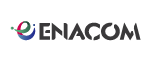 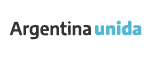